Cambiamenti climatici: sviluppo agricolo e sostenibilità
Gianluca Brunori
Agricoltura e cambiamento climatico
Agricoltura come fattore di cambiamento climatico

Agricoltura come vittima del cambiamento climatico
L’agricoltura come fattore di cambiamento climatico
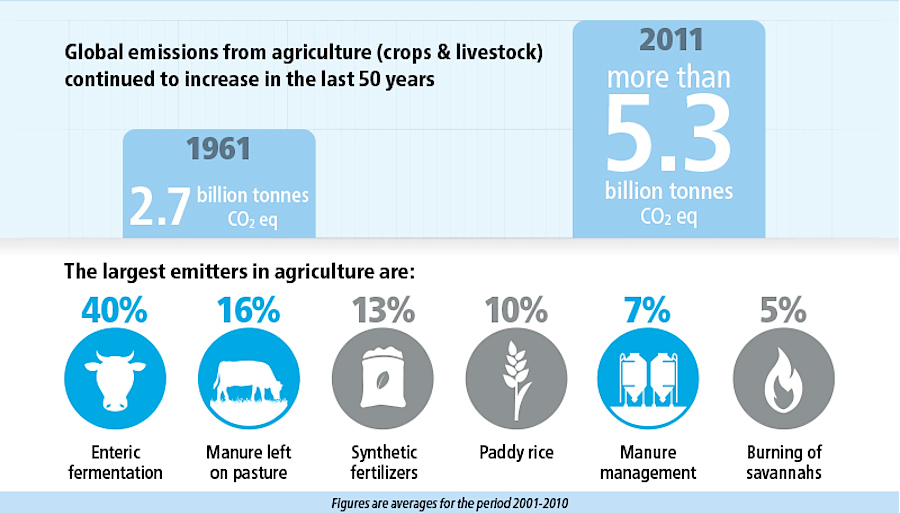 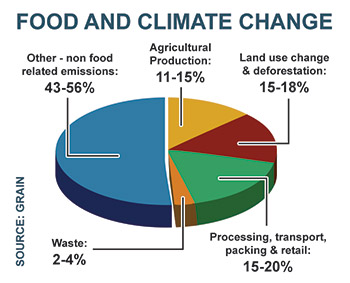 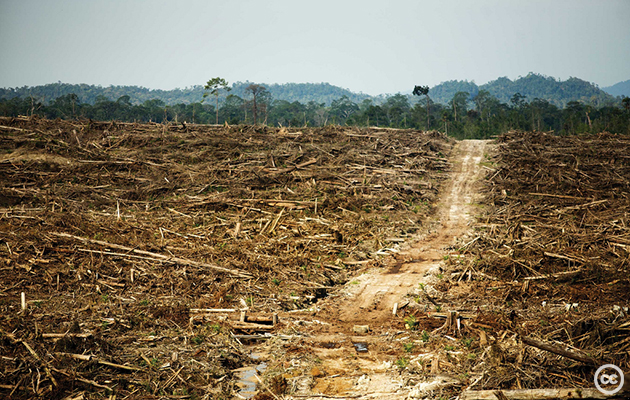 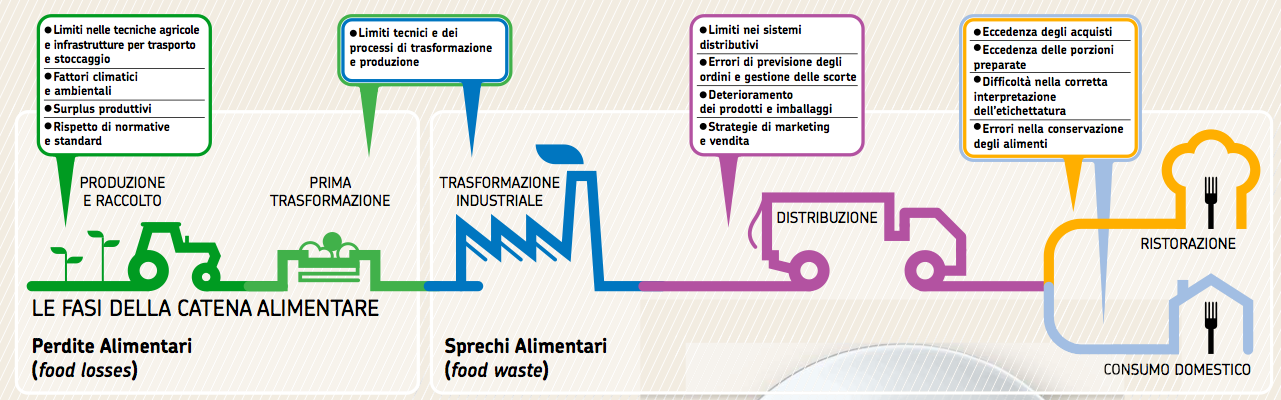 L’agricoltura come vittima del cambiamento climatico
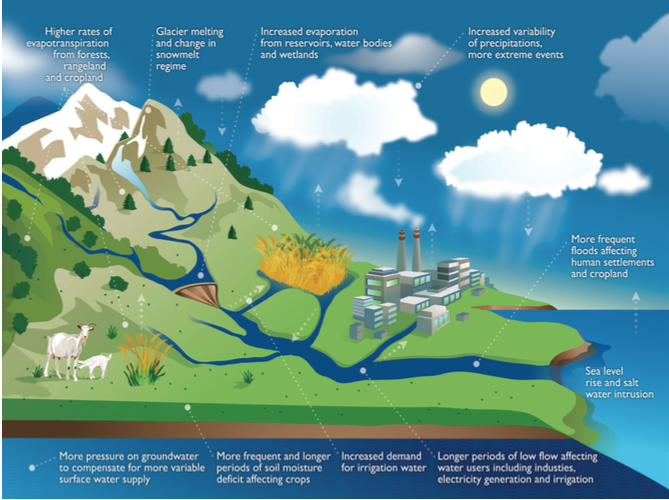 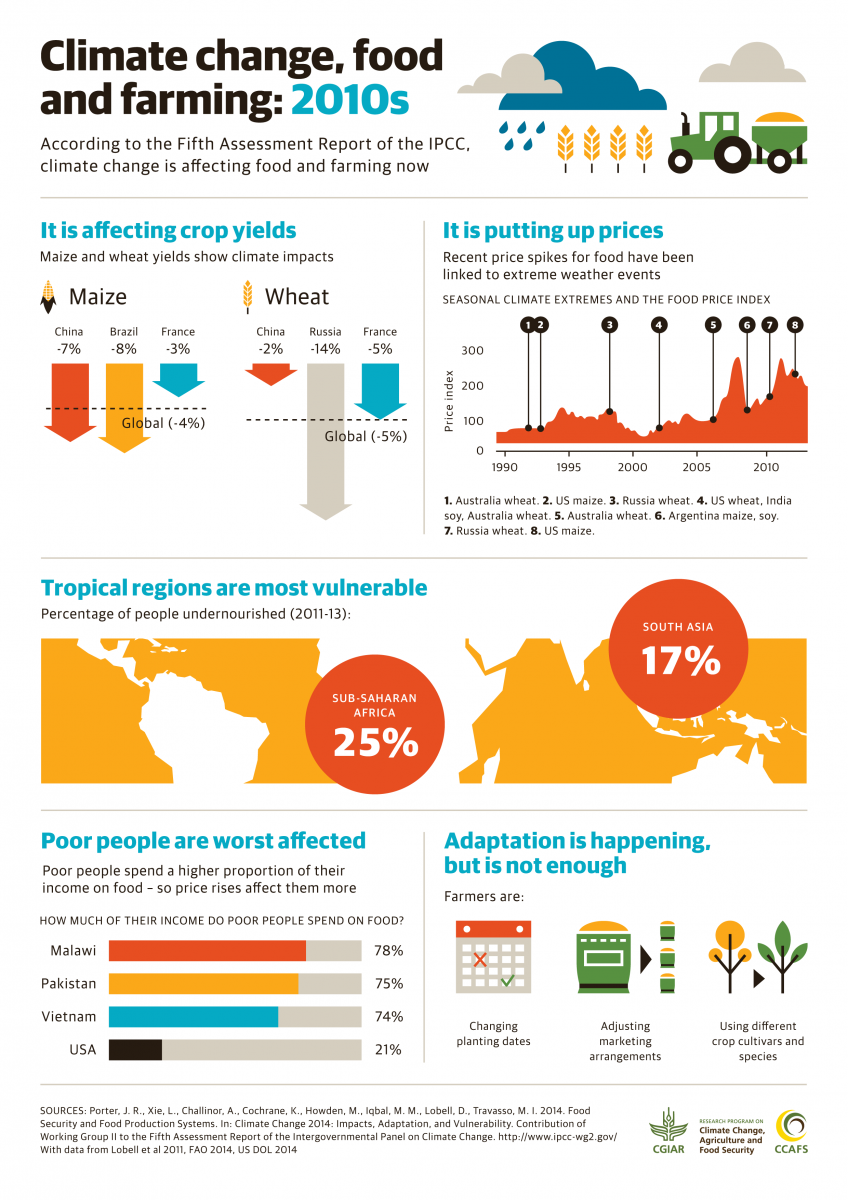 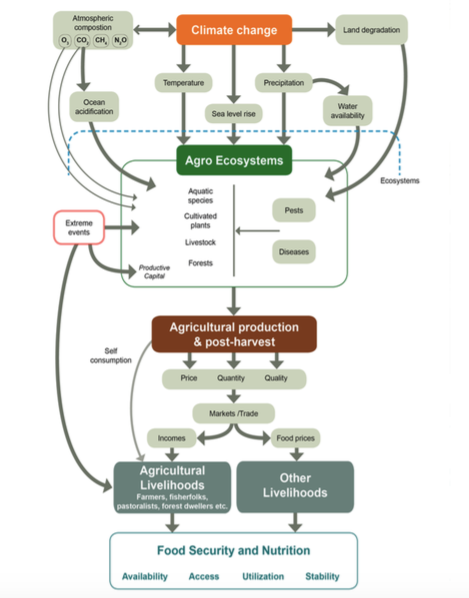 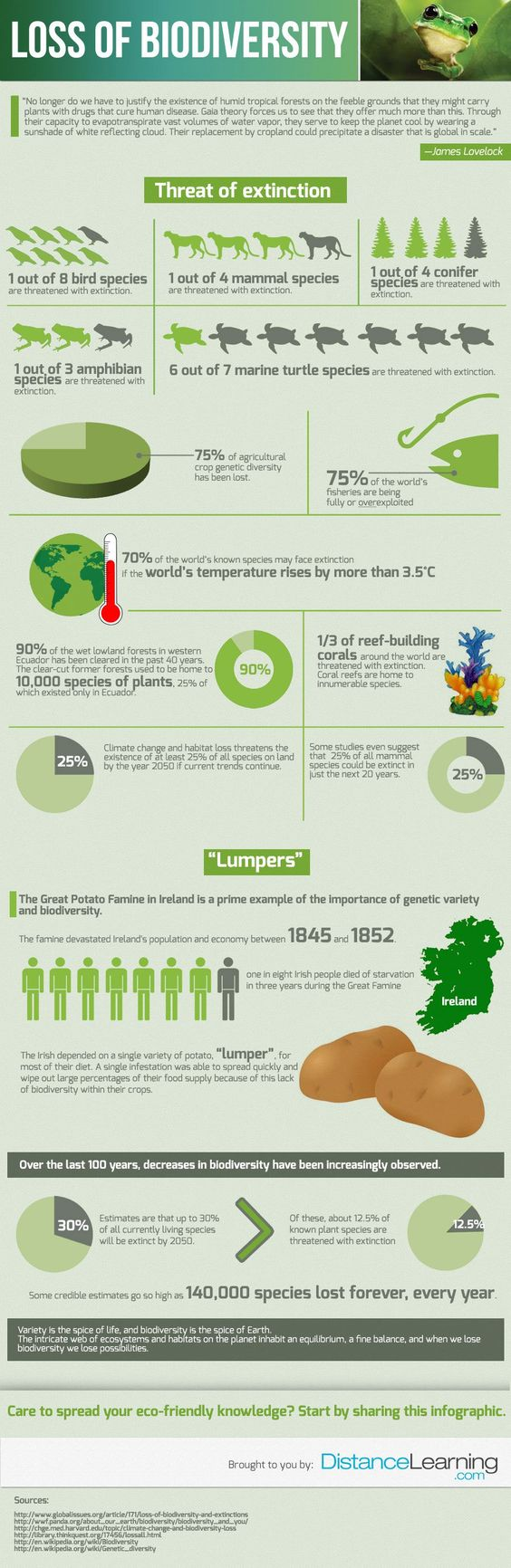 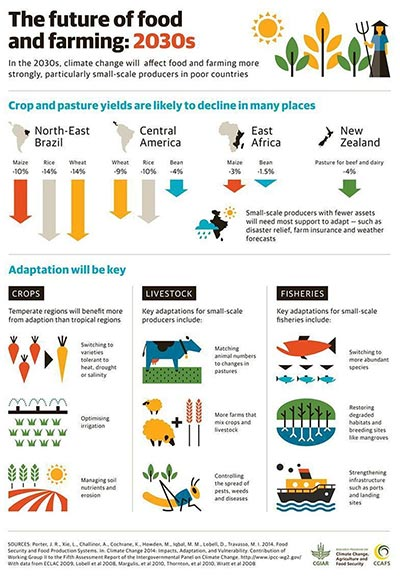 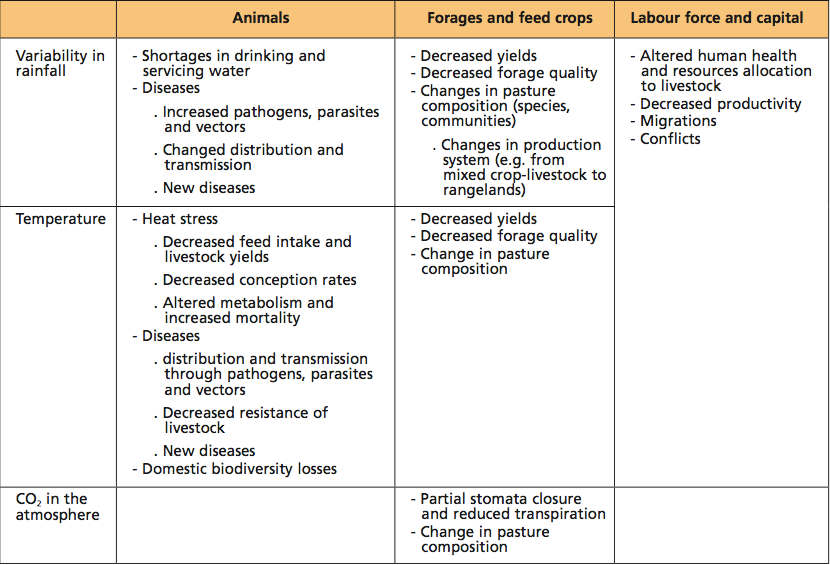 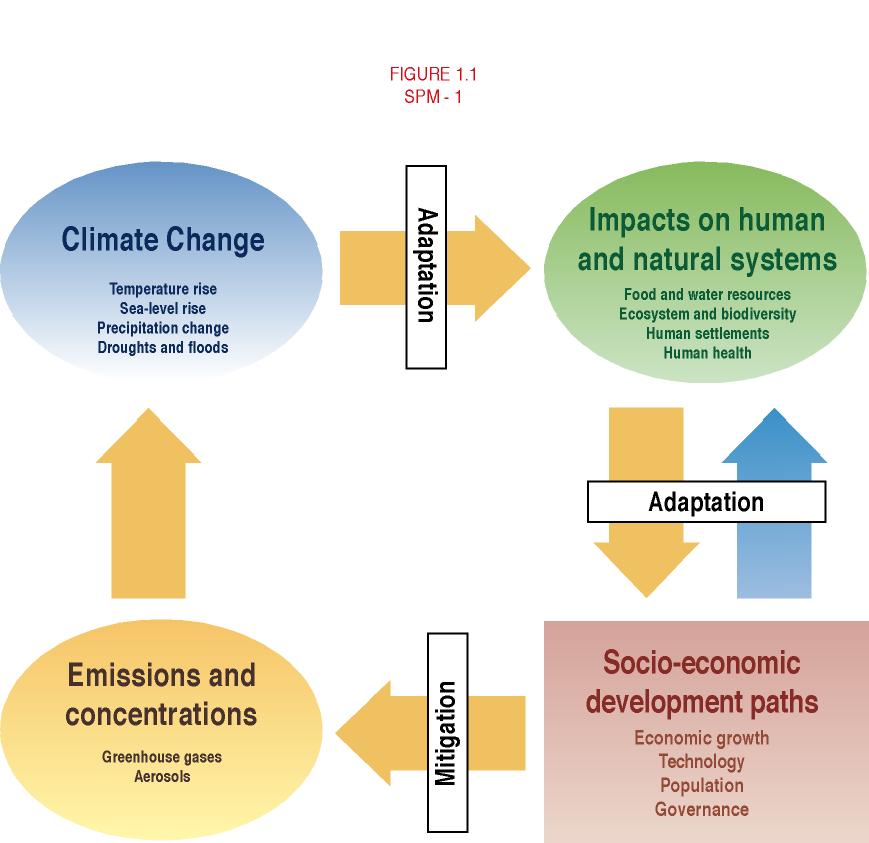 La peculiarità dell’agricoltura
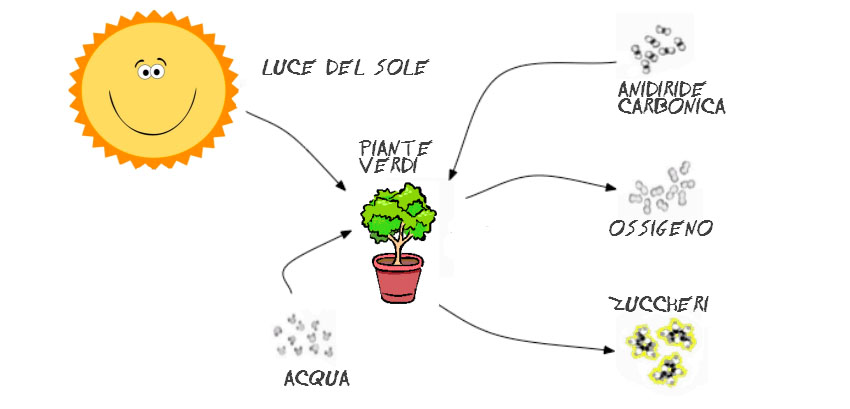 Adattamento
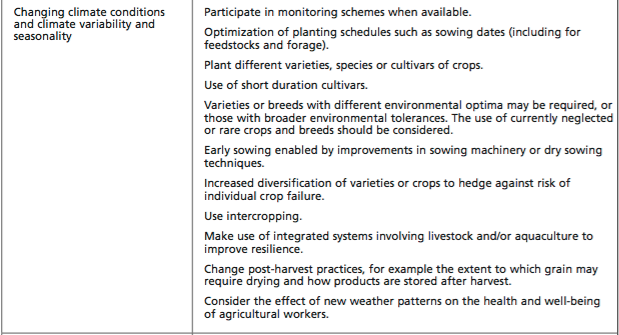 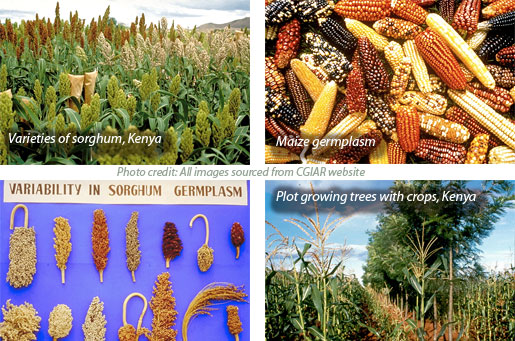 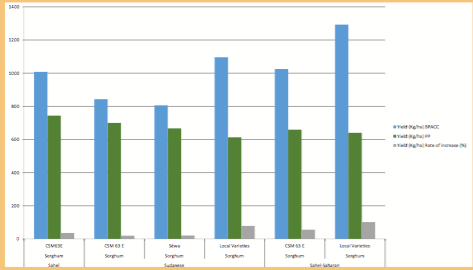 Mitigazione: gli accordi di Parigi
Tenere l’incremento della temperatura globale al di sotto dei 2° rispetto a livello preindustriali, e sforzarsi di mantenersi al di sotto degli 1,5°
Ridurre le emissioni di gas serra (180 paesi), e raggiungere ‘zero emissioni nette’ entro il 2100
Meccanismi di revisione degli obiettivi ogni 5 anni
Meccanismi finanziari di compensazione dei più danneggiati dai cambiamenti
Aiuti ai paesi più poveri per l’adattamento
[Speaker Notes: Si sa già che gli obiettivi attuali di riduzione delle emissioni non consentiranno di raggiungere l’obiettivo dei 2 gradi]
Mitigazione
Le politiche agricole e la mitigazione
Cross-compliance
Misure ‘verdi’
Misure agro-ambientali aggiuntive
M10 – Pagamenti-agroclimatico-ambientali (art 28)
 10.1.1 Conservazione del suolo e della sostanza organica
 10.1.2 Riduzione degli input chimici e idrici . 
 10.1.3 Mantenimento di pascoli e oliveti con finalità ambientali/paesaggistiche
 10.1.4 Gestione estensiva dell’allevamento
 10.1.5 Conservazione di risorse genetiche animali per la salvaguardia della biodiversità 
 10.1.6 Coltivazione delle varietà locali a rischio di estinzione
 10.1.7 Introduzione e/o mantenimento di metodi di produzione integrata per la coltura del tabacco con impegni aggiuntivi 
 10.2. Sostegno alla conservazione e all’uso sostenibile delle risorse genetiche in agricoltura
Agricoltura biologica
11.1 Introduzione dell’agricoltura biologica
11.2 Mantenimento dell’agricoltura biologica
Efficienza
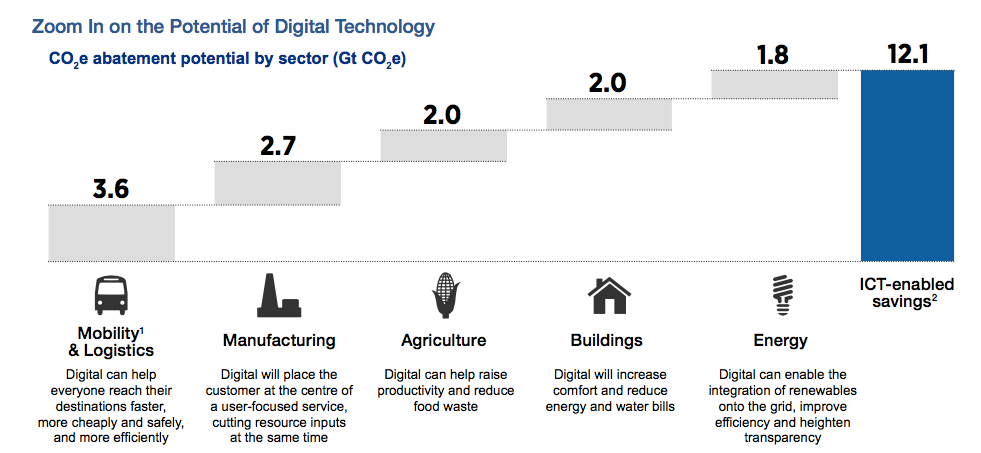 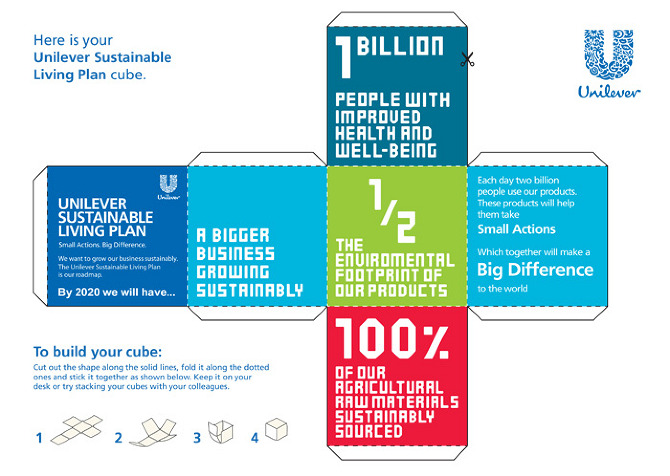 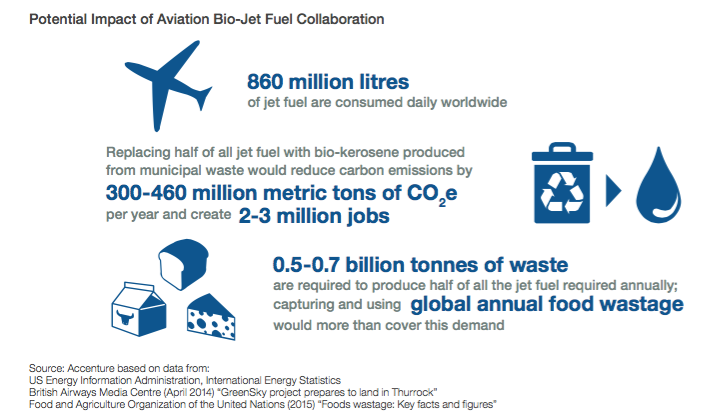 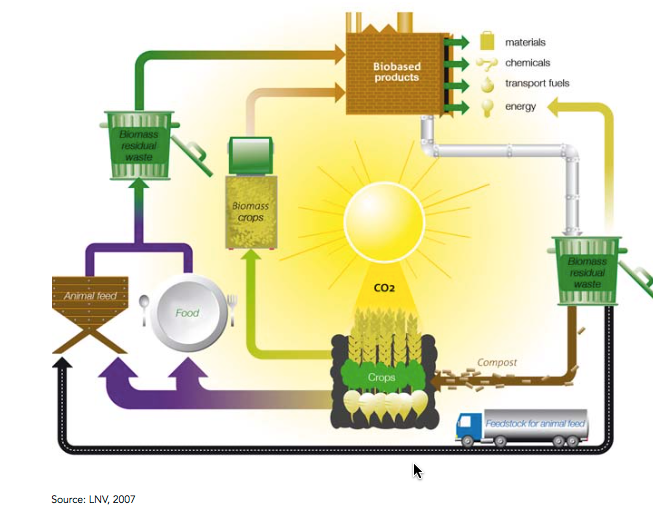 L’economia circolare
[Speaker Notes: Ridurre 
Riutilizzare
Riciclare

Un modo di interpretare l’intensificazione sostenibile è per esempio quella di puntare alla chiusura dei cicli. La prima generazione di agroenergie ha applicato un approccio lineare, considerando la produzione di energia come alternativa alla produzione di cibo. 
La cosiddetta economia circolare si basa su tre principi:
La progettazione dei processi in modo da minimizzare gli scarti e favorire il riuso
L’utilizzazione a cascata della biomassa secondo una gerarchia basata sul valore
L’organizzazione dei processi produttivi nel tempo e nello spazio in modo da minimizzare i residui e i costi della logistica

L’economia circolare diventa tanto più importante quanto maggiore è il progresso delle tecnologie di trasformazione di una biomassa generica in biovalore, ovvero in bioprodotti ad alto valore aggiunto]
Sufficienza
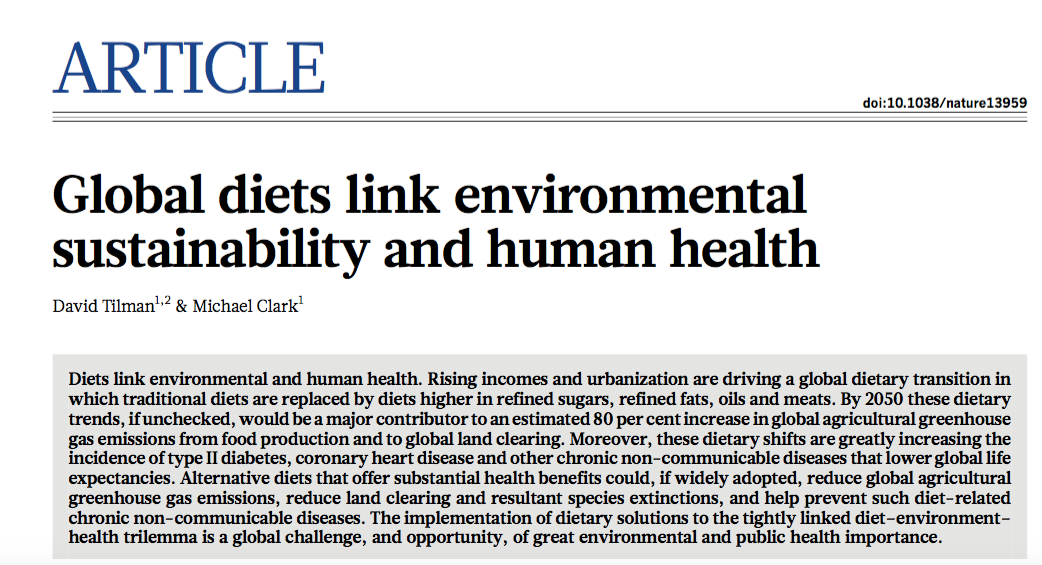 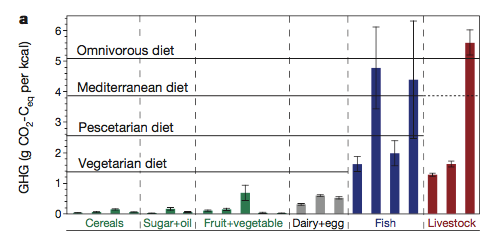 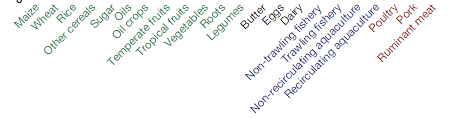 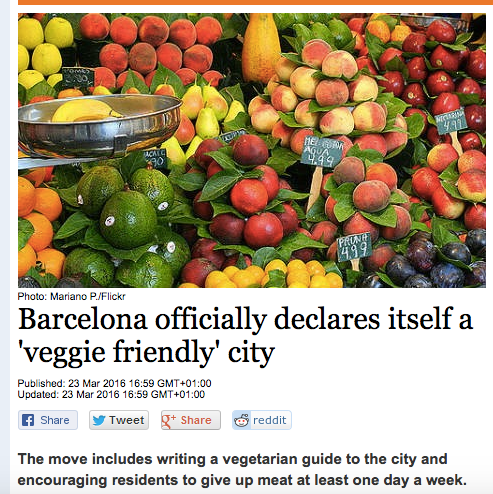 Grazie per l’attenzione!